Bolsa de Trabajo CTIC-UNI
Empresa
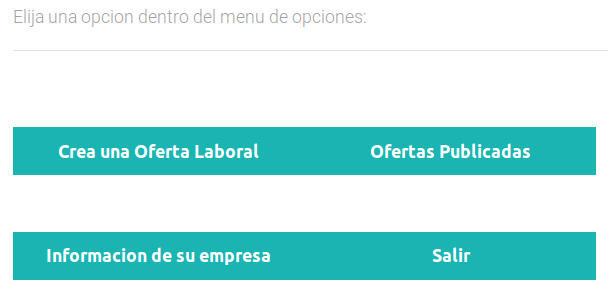 Agregar Oferta
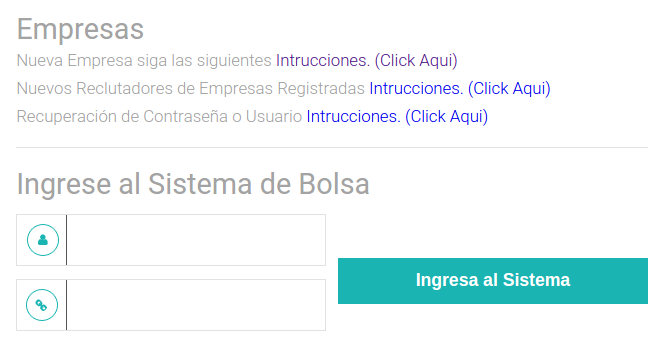 Login
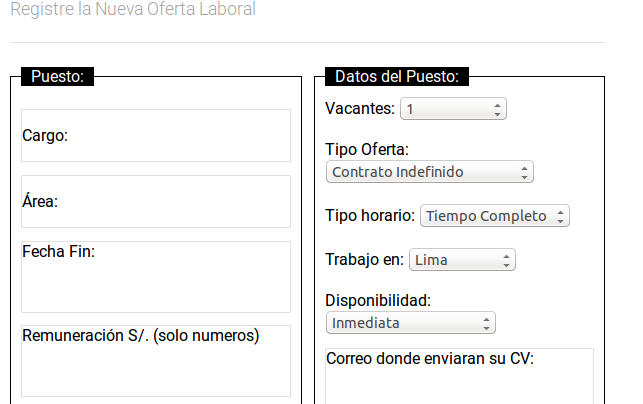 Ver ofertas
Cerrar Sesión
CUADRO POSTULANTES (Ver CV, estado)
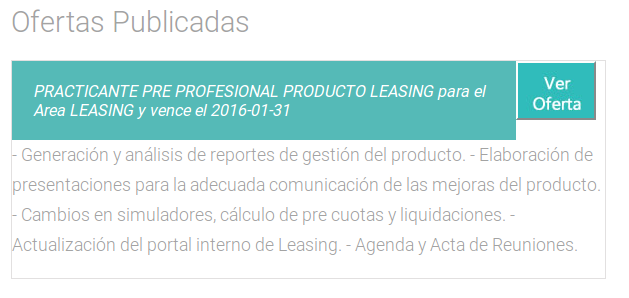 Realizar Cambios / Editar
Ver postulantes
Alumnos
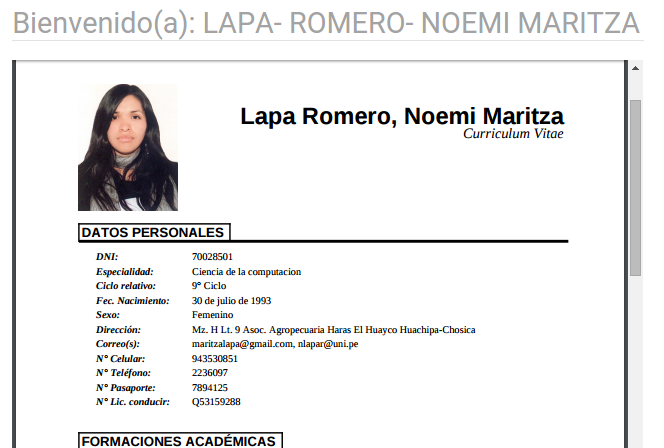 Editar/ ver CV
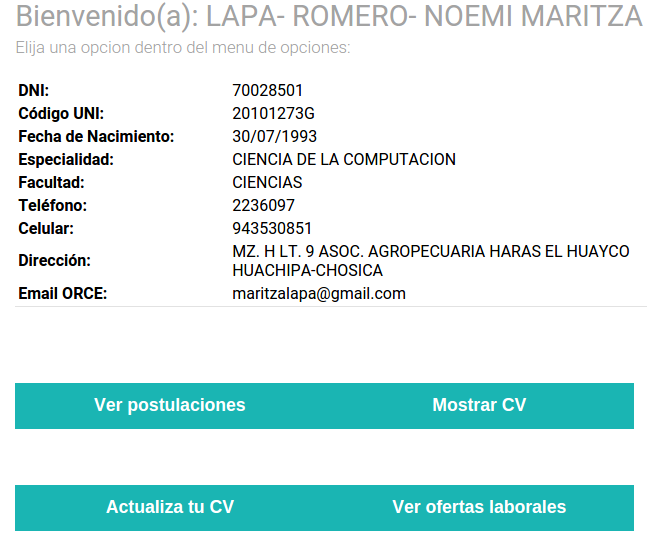 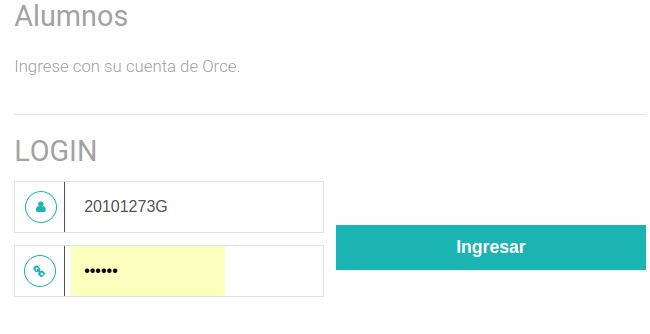 Login
Ver ofertas
Ver postulaciones
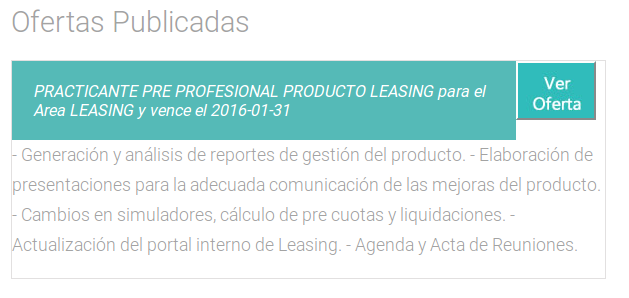 CUADRO DE POSTULACIONES, estado, eliminar.  (no implementado)
Cerrar Sesión
Postular
(no implementado)
Realizar Cambios